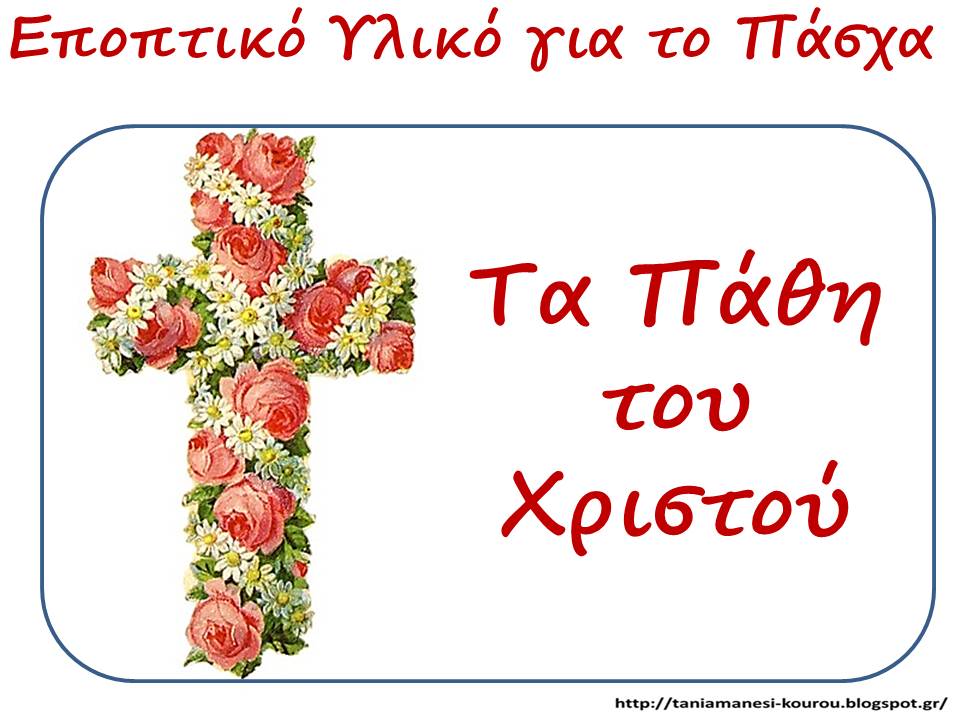 Τα πάθη του Ιησού-ιστορία για παιδιά
Πρόγραμμα εξ αποστάσεως εκπαίδευσης  
Γνωστικό Αντικείμενο: Γλώσσα
Δημόσιο Νηπιαγωγείο Έμπας
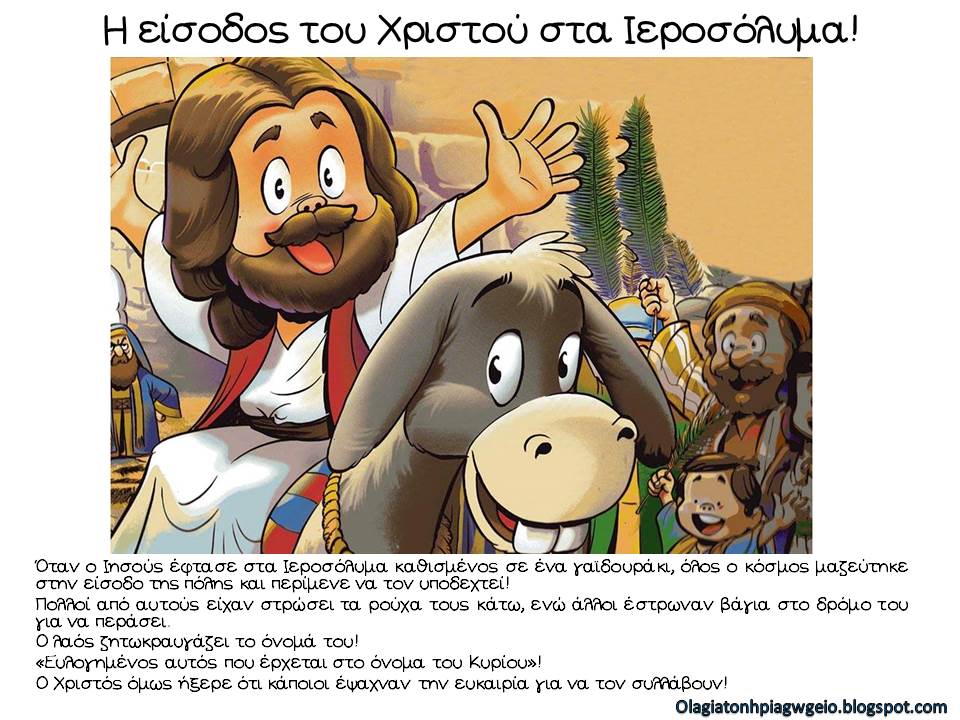 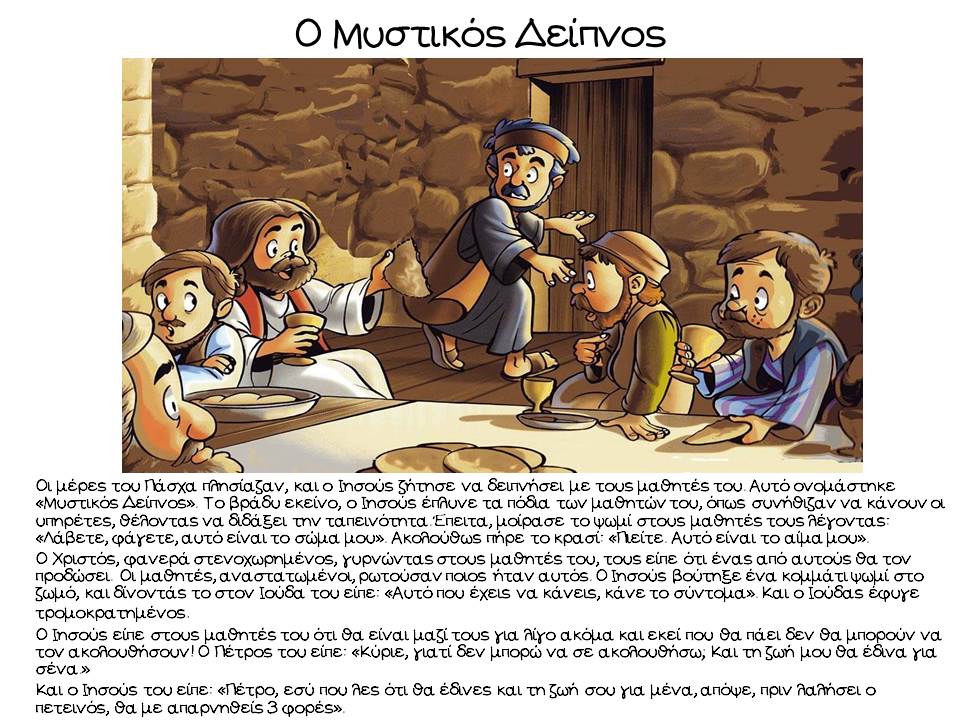 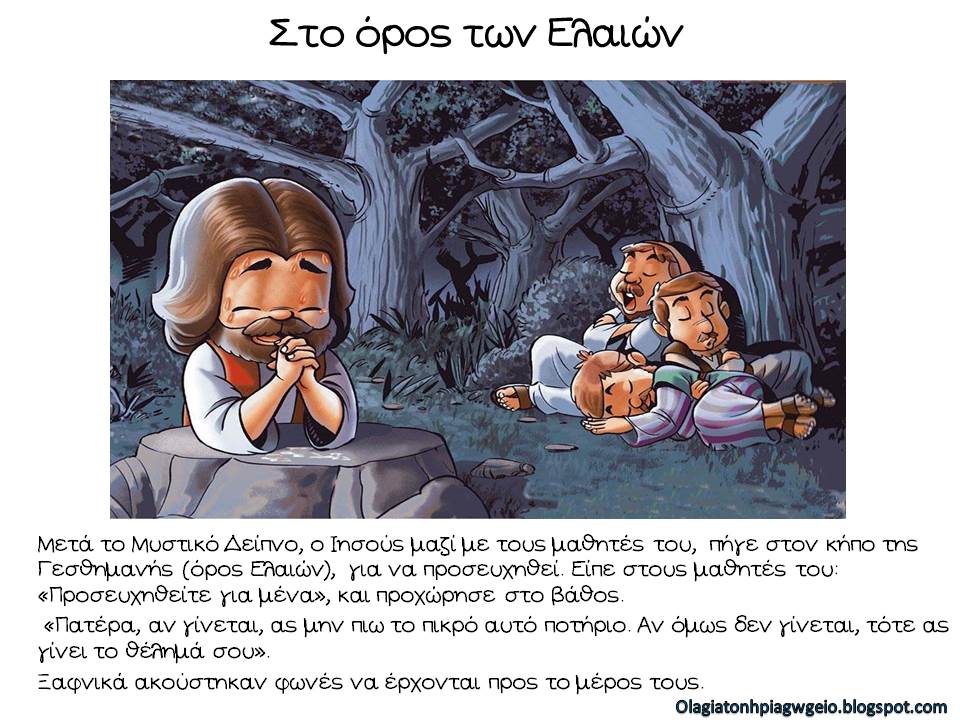 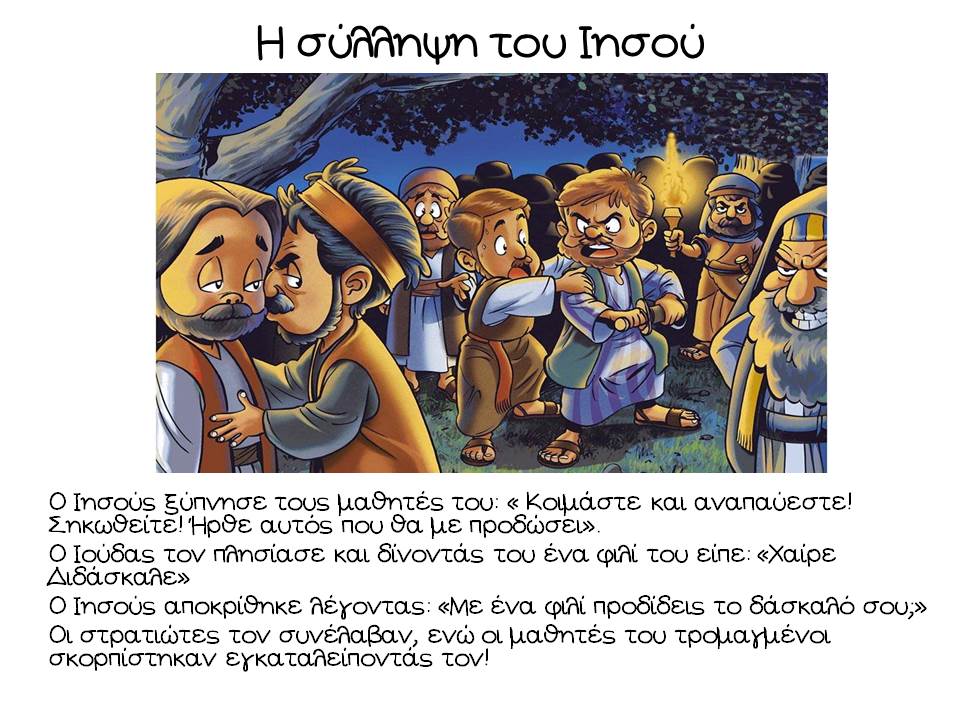 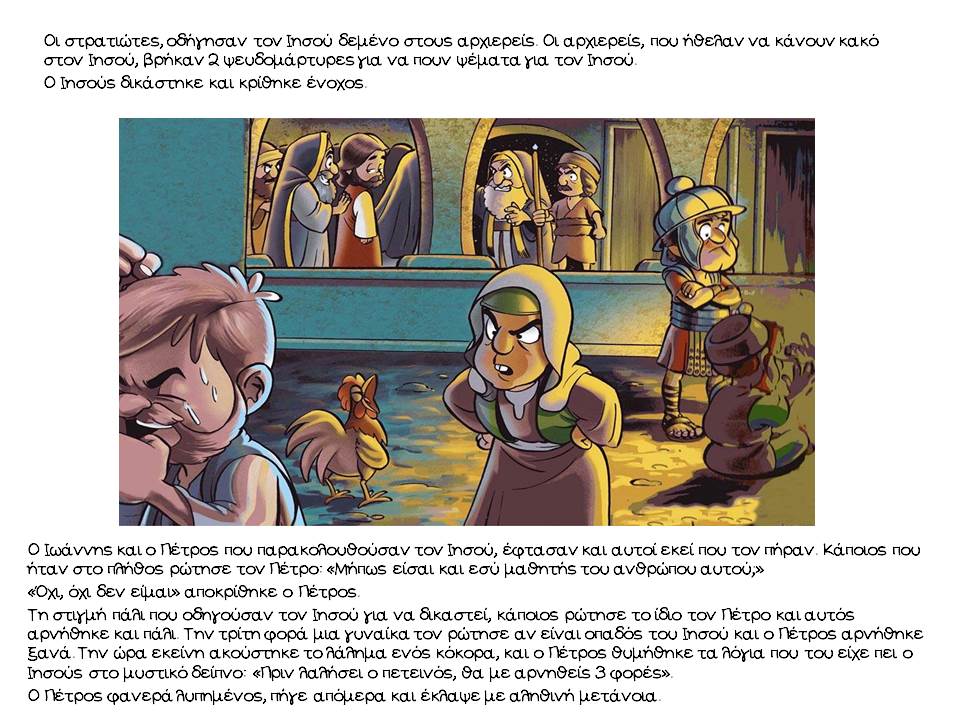 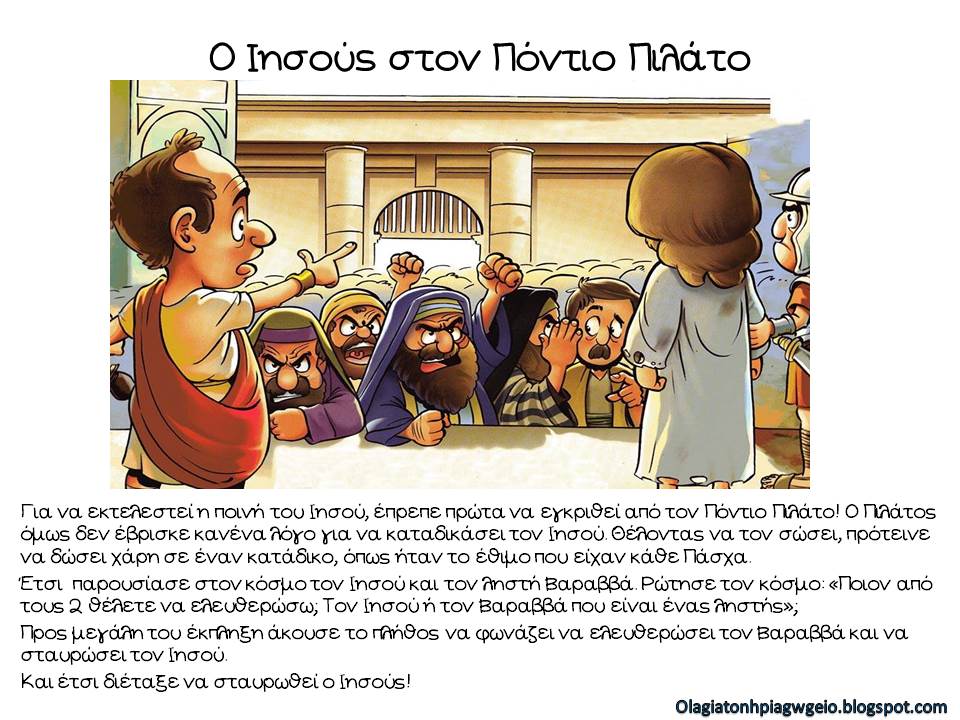 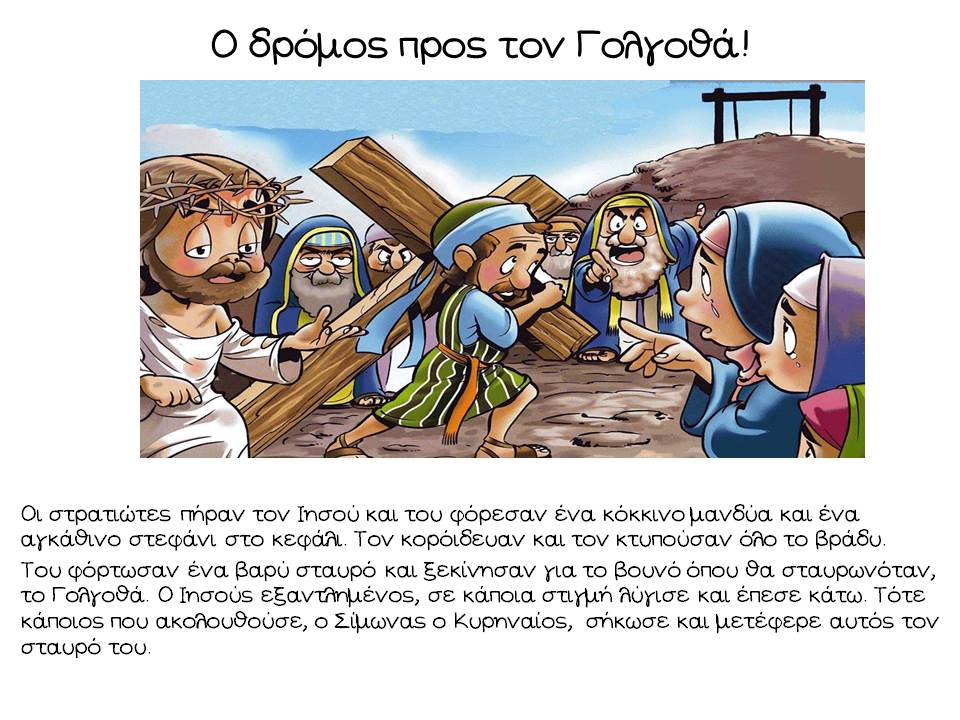 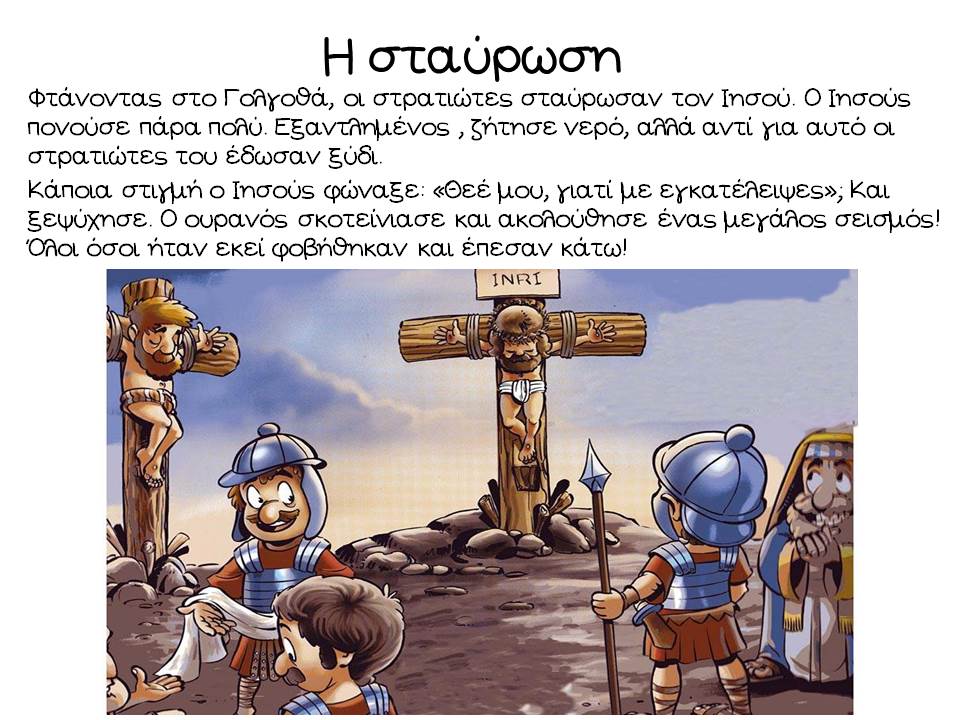 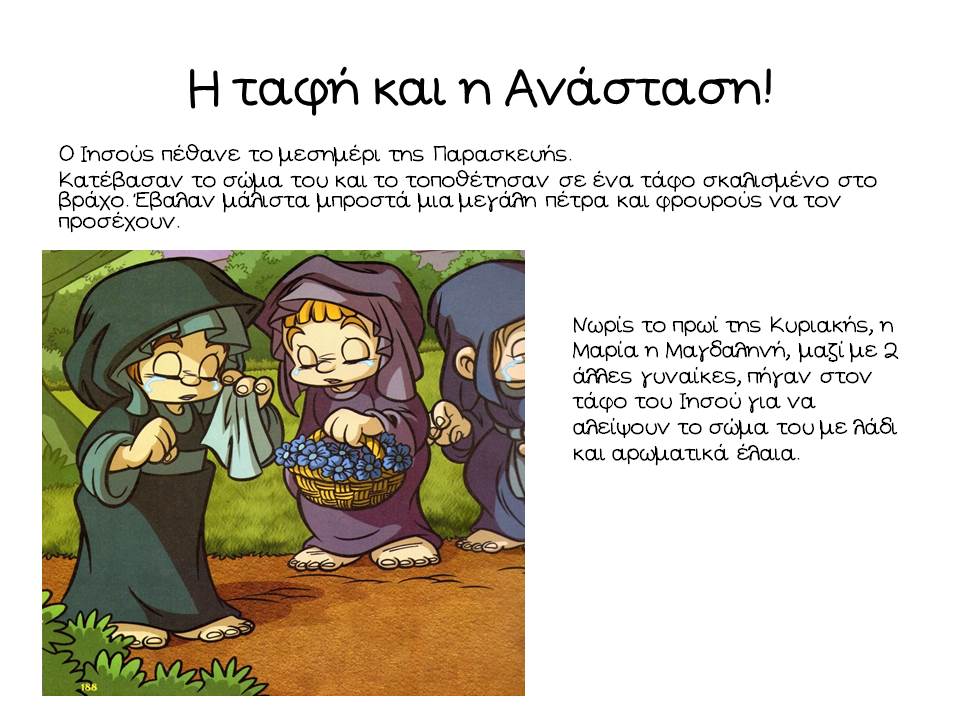 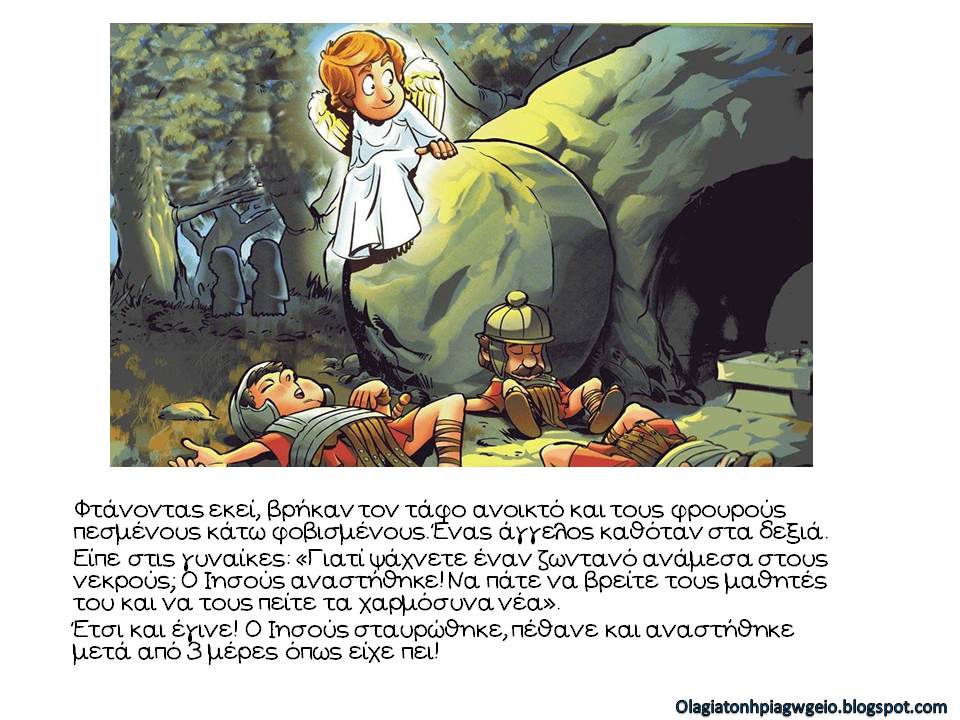 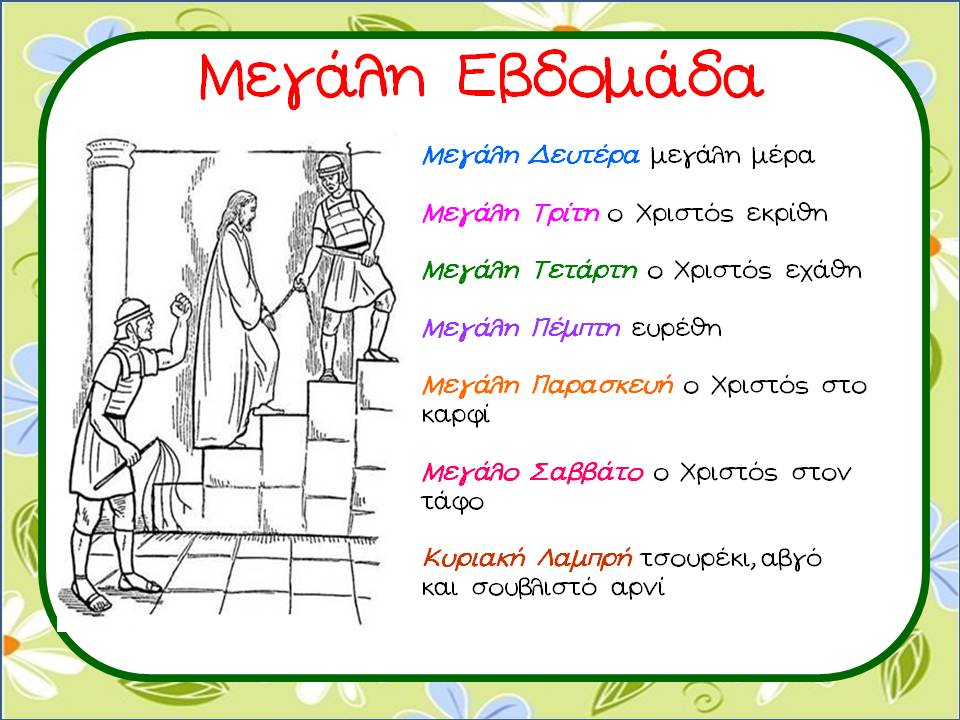 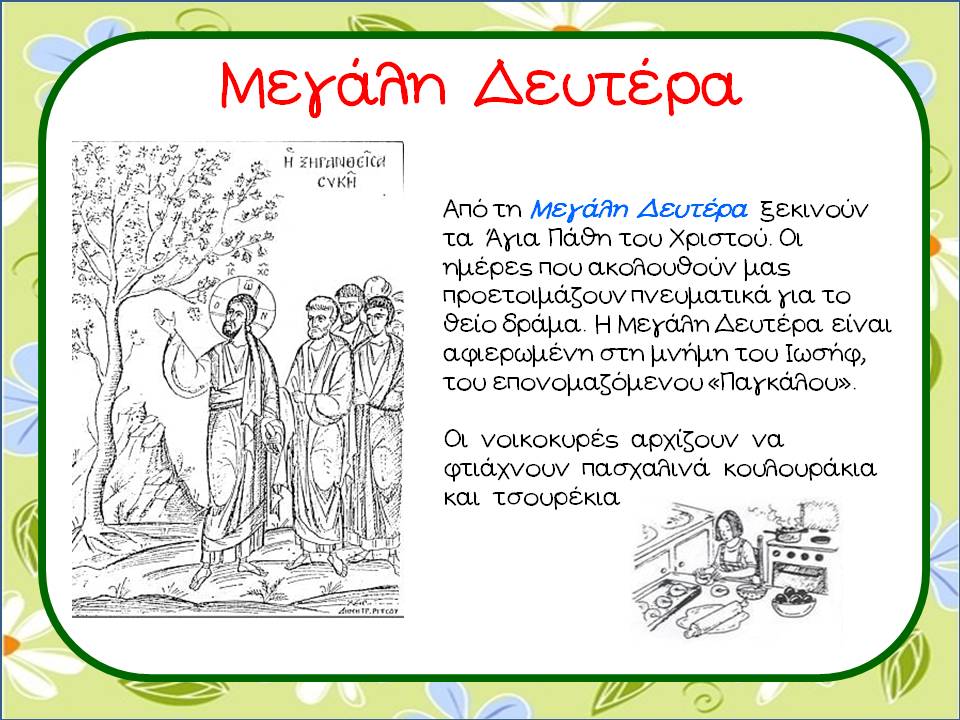 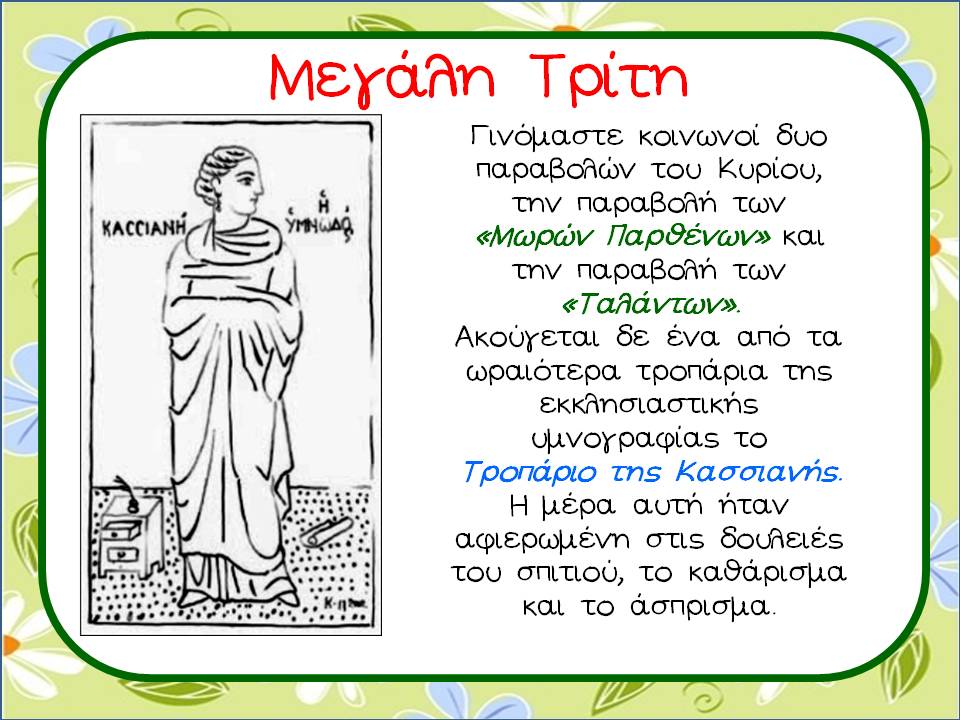 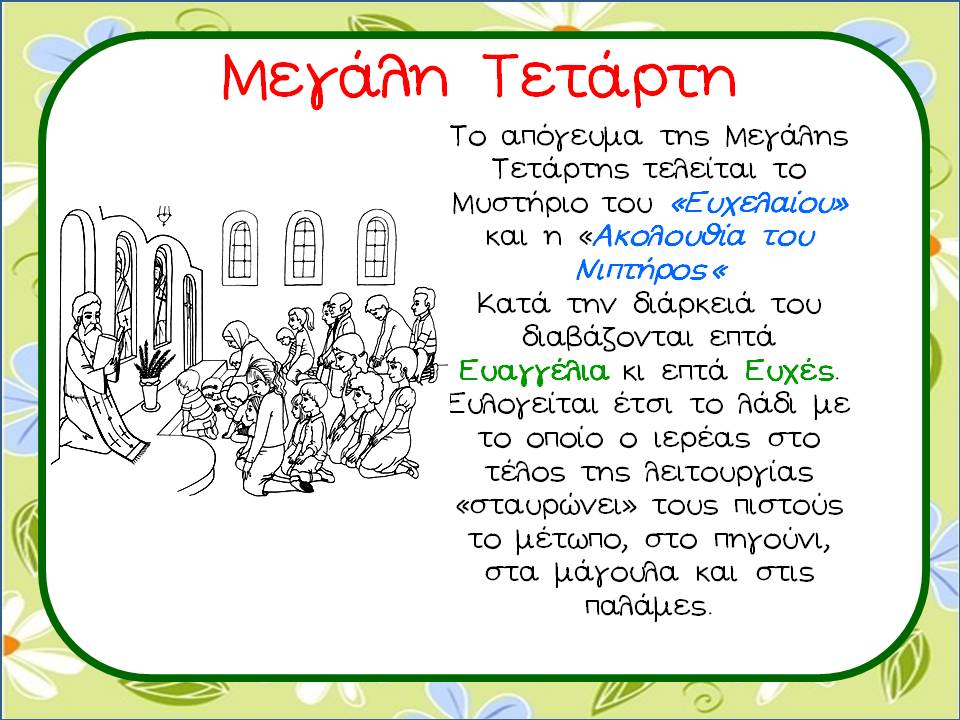 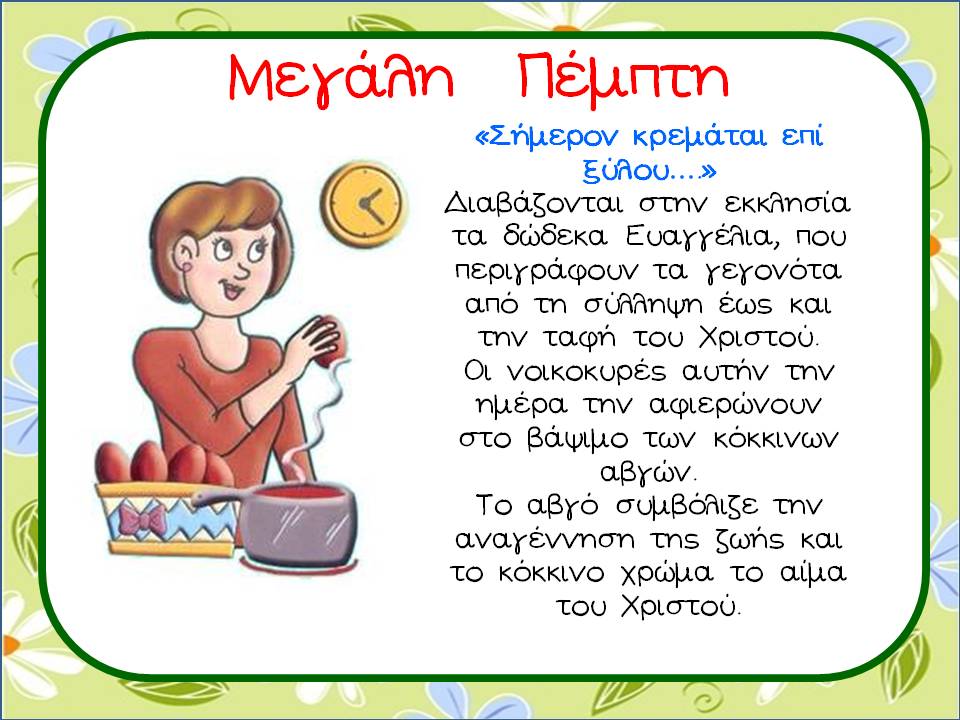 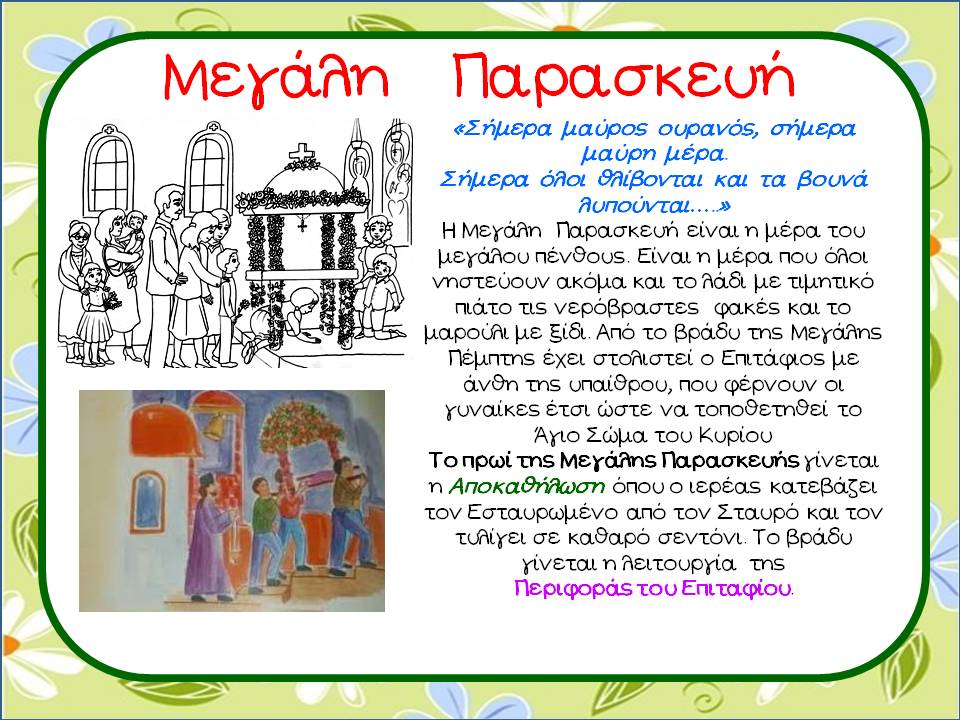 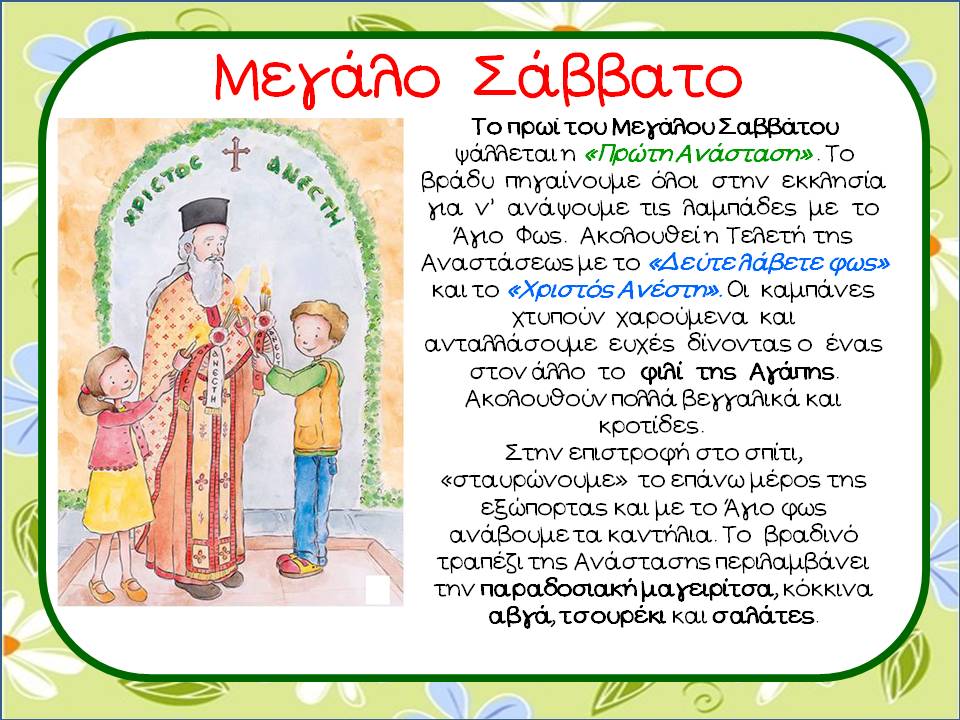 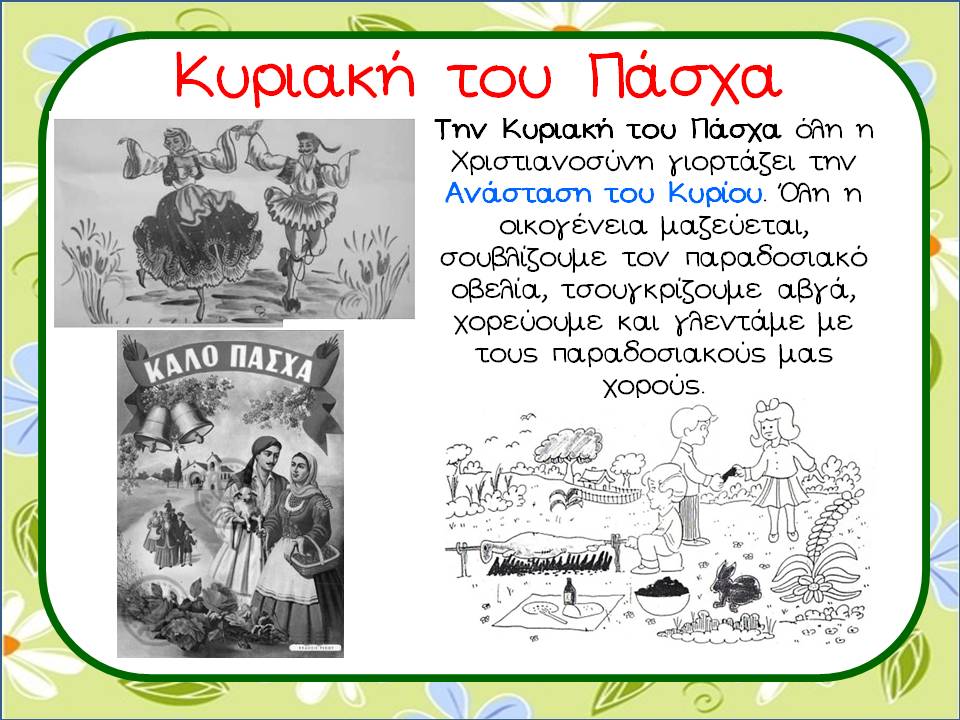 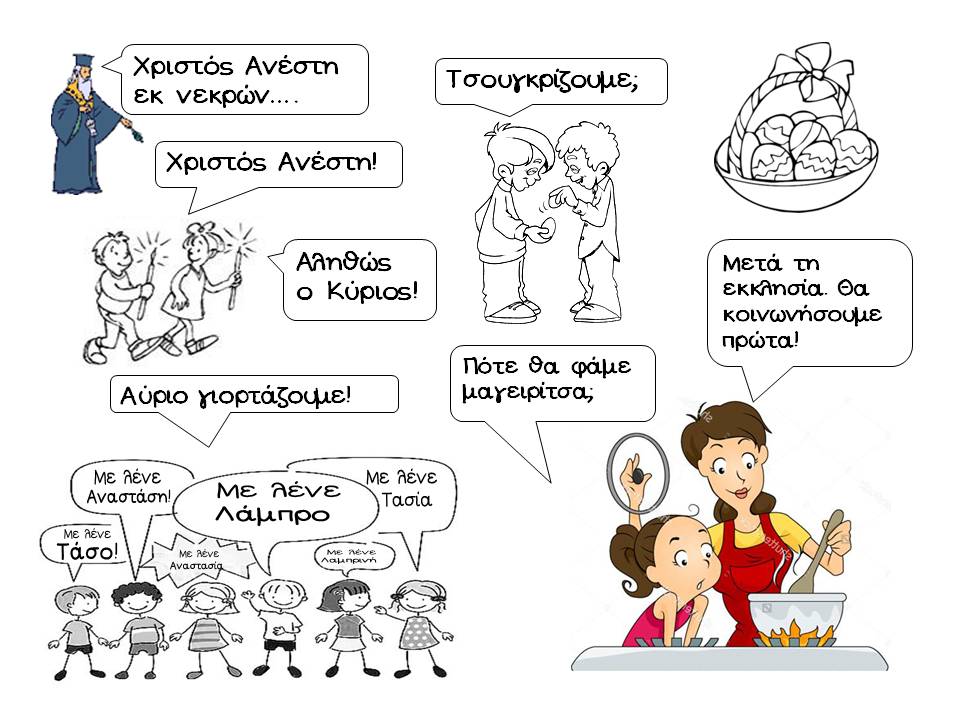 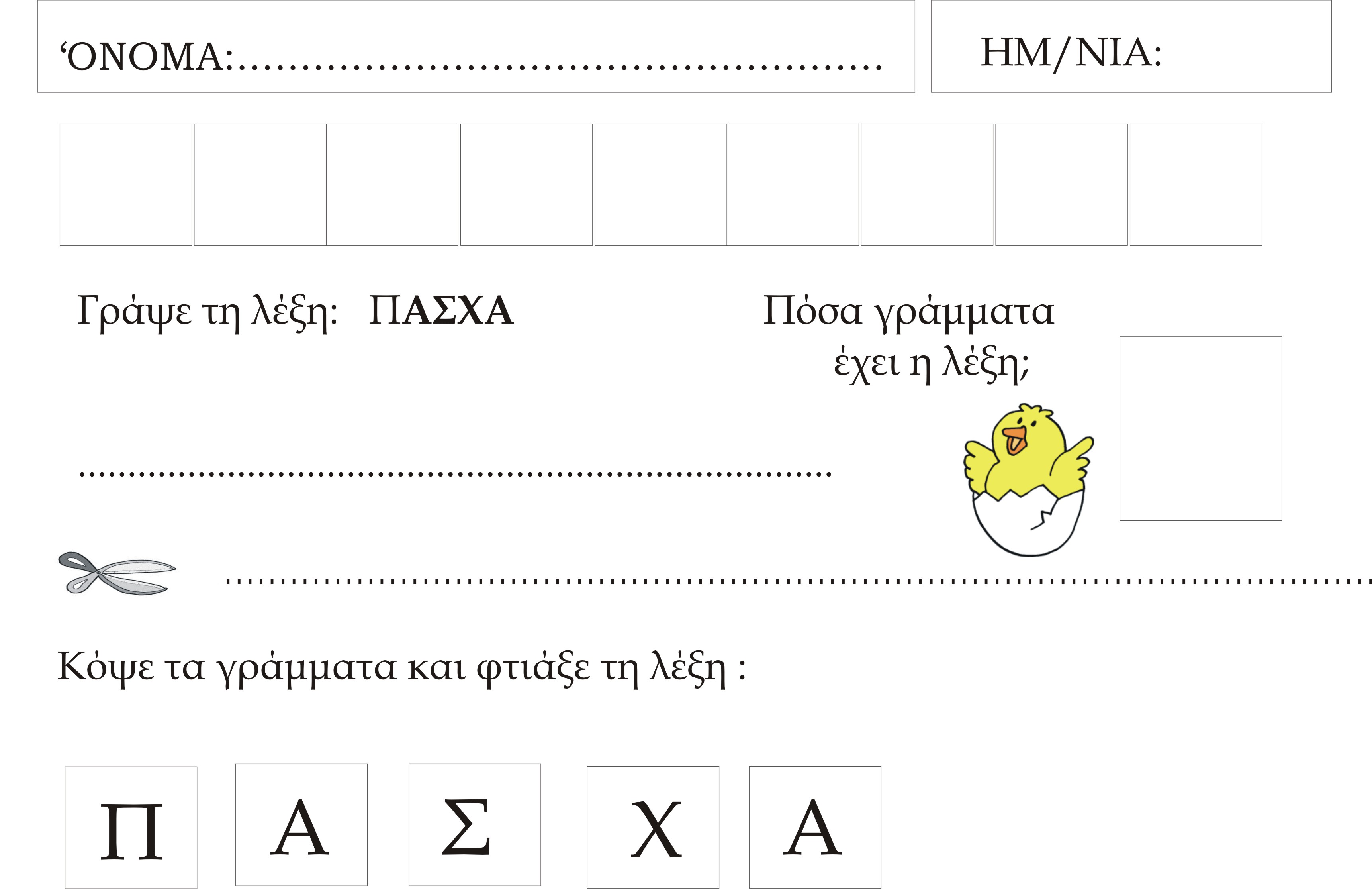 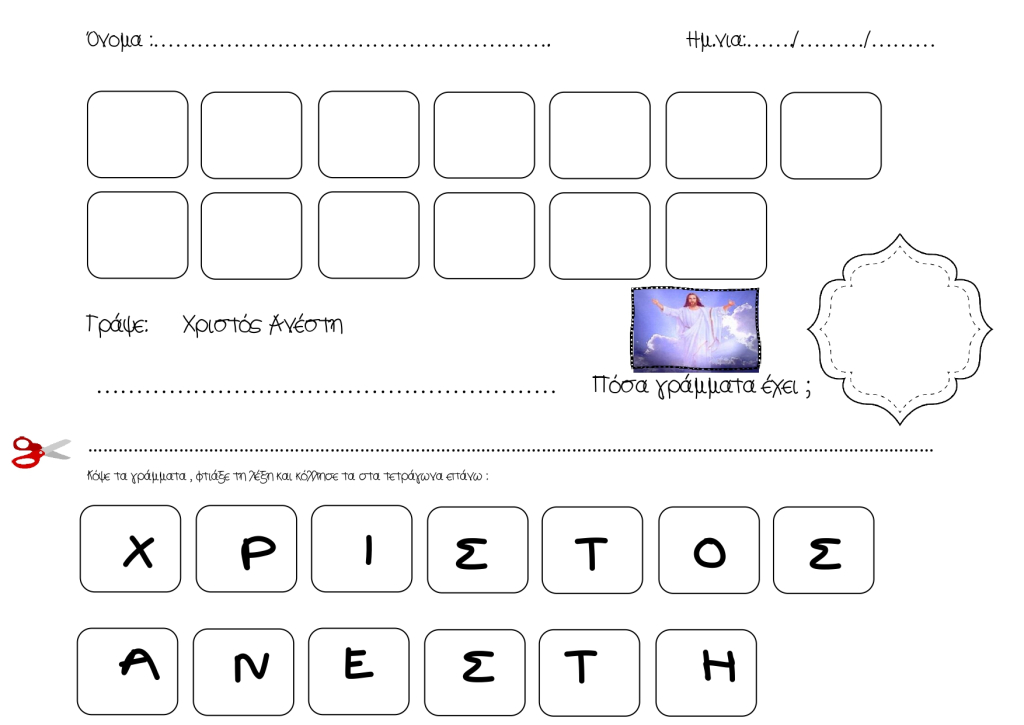 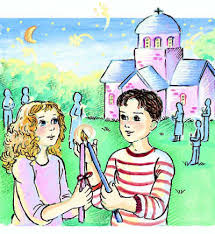 Οι τελευταίες μέρες του Ιησού και τα Άγια Πάθη
http://olagiatonhpiagwgeio.blogspot.com/

ΠΑΣΧΑΛΙΝΑ ΕΘΙΜΑ
https://sofiaadamoubooks.blogspot.com/2016/04/blog-post_15.html
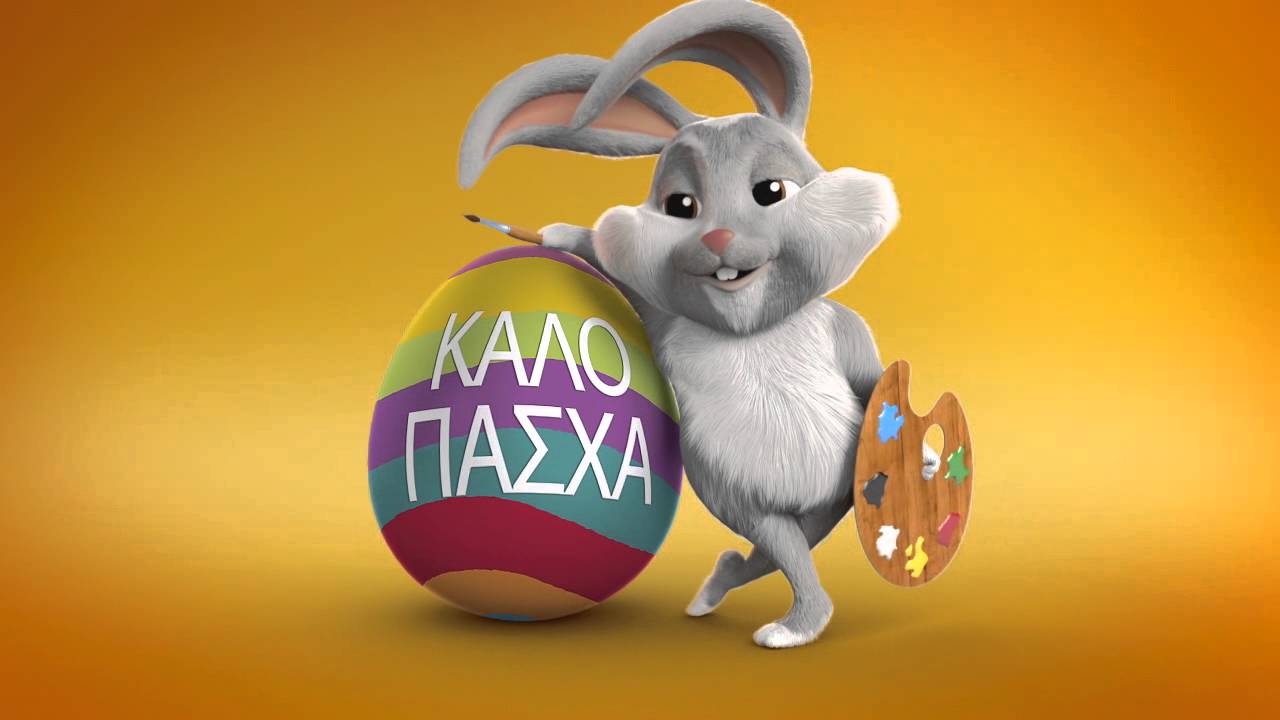